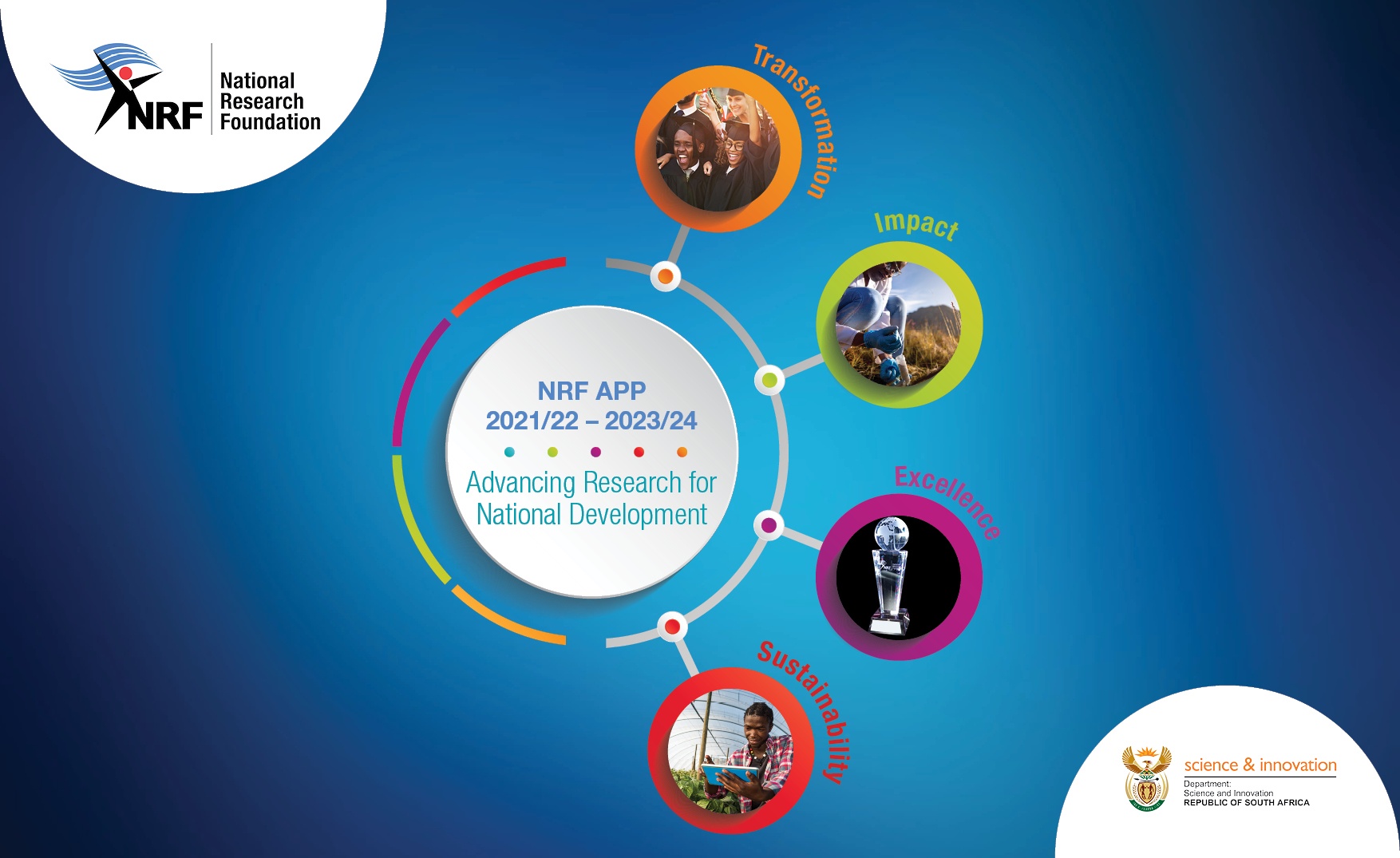 Presentation to the Parliamentary Portfolio Committee on Higher Education, Science and Technology

 7 May 2021
Contents
Implementing NRF Strategy 2025
Annual Performance Plan (APP)
Financial Overview
Concluding Remarks
2
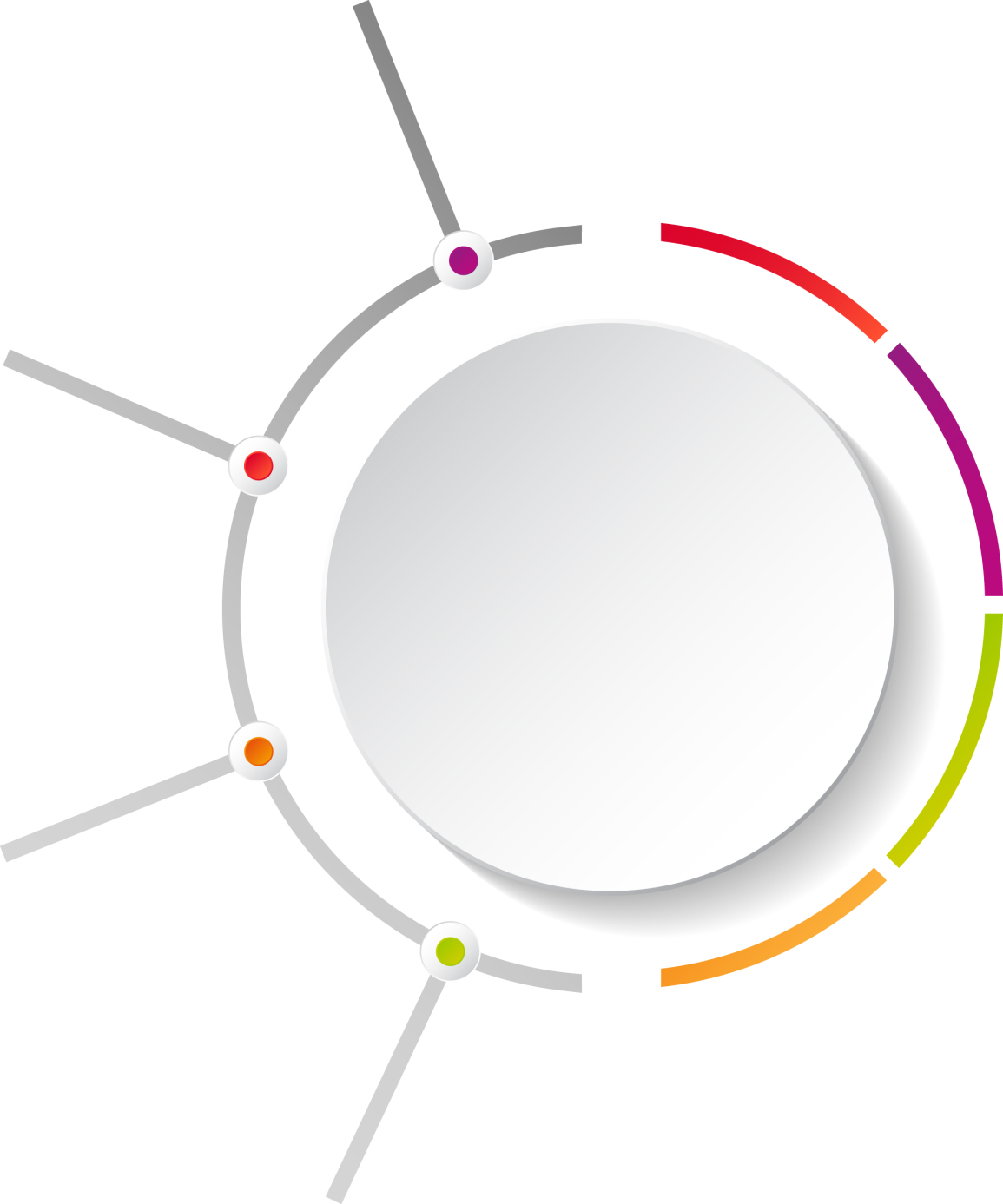 Outcomes
Implementing NRF Strategy 
2025
Numerical Targets
Interventions
3
Strategy 2025 Outcomes and Targets
4
Outcome 1: A Transformed Research Workforce
A. NRF Funded Student Graduation vs HEMIS Student Graduation Profiles
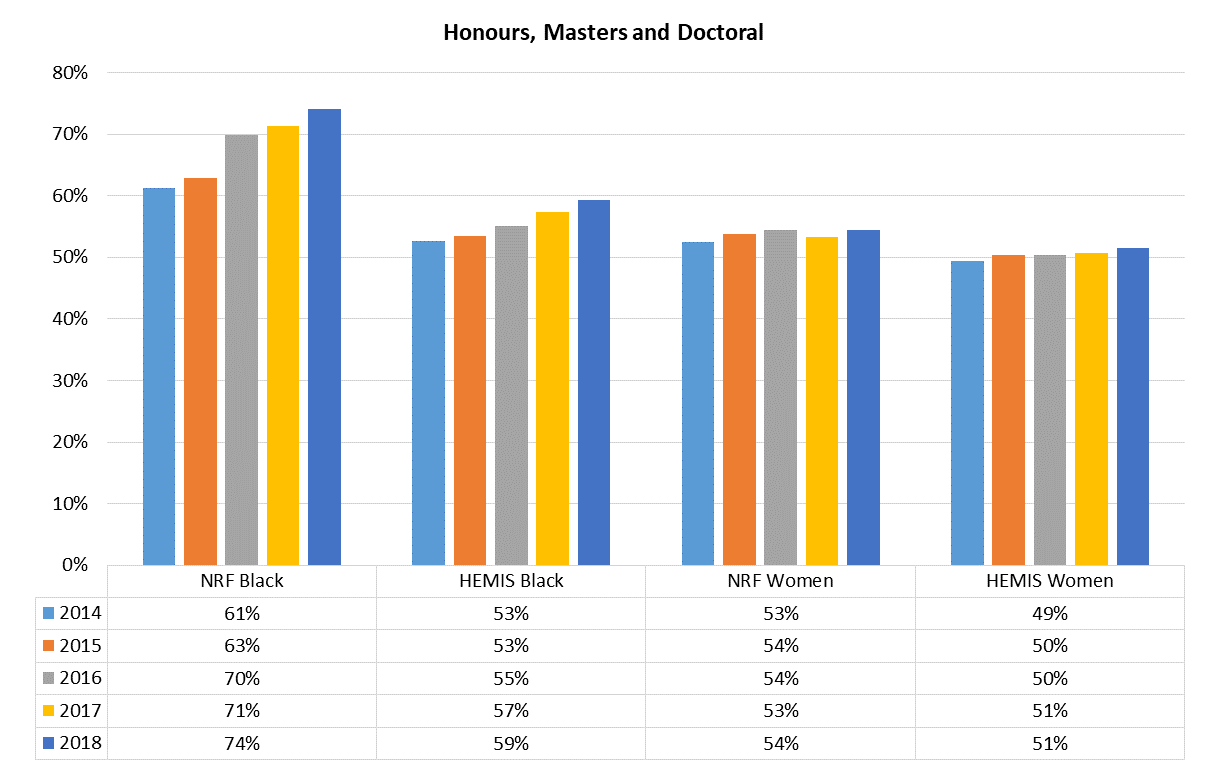 Strategy 2025
80%
Strategy 2025 
55%
5
B. NRF Funded Researchers vs HEMIS Staff Profiles
Strategy 2025 
48%
Strategy 2025 
42%
6
C. NRF-funded Researchers Producing Research Outputs vs HEI Author Profiles
Strategy 2025 
48%
Strategy 2025 
42%
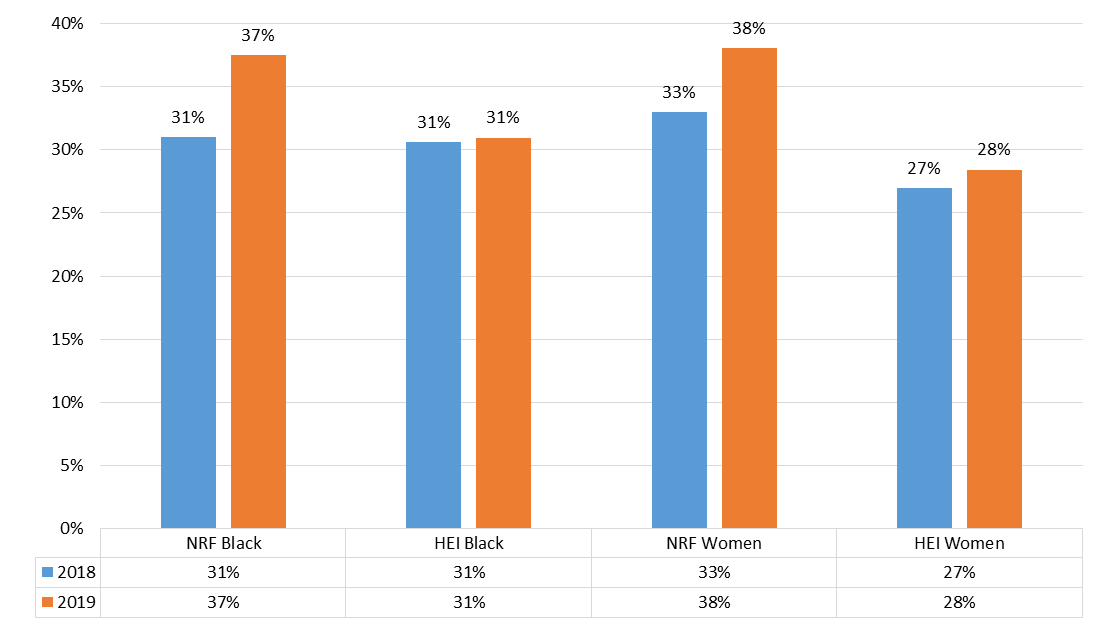 7
Outcome 2: Enhanced Impact of the Research Enterprise
Web of Science Publications – NRF Funded Authors (2015 to 2019)
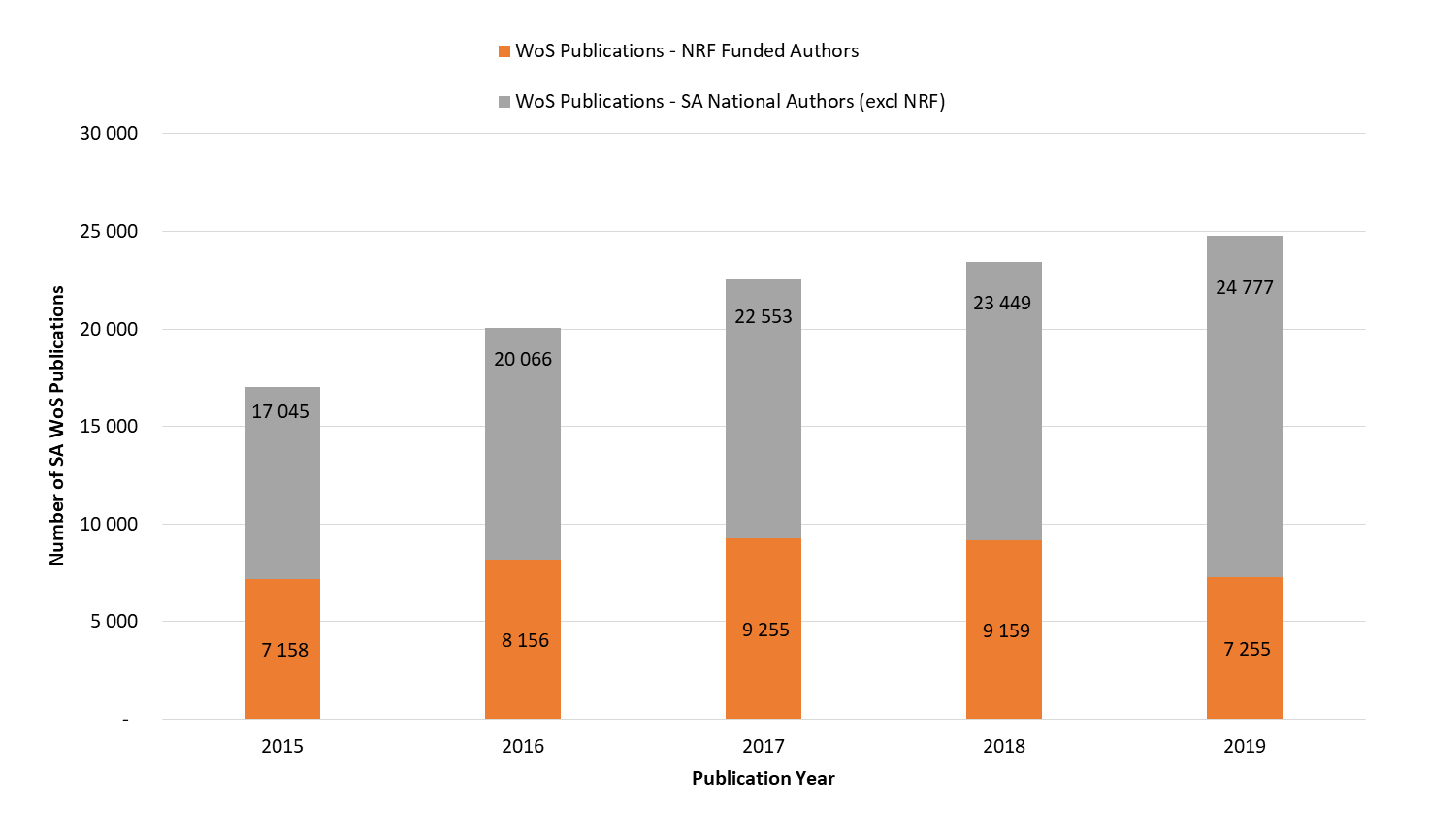 NOTE:	2019 Decline is due to changes in the Incentive Funding for Rated Researchers programme, 	resulting in a significant reduction in the number of NRF-rated researchers receiving 	funding from the NRF on an annual basis.
8
Interventions over the MTSF Period
Develop and implement a Leading Researchers and Scholars Programme (LRSP) in consultation with the DSI and DHET.
Advance the NRF Framework on Equality, Diversity and Inclusivity (EDI) with a specific focus on African and Coloured women.
9
Interventions over the MTSF Period
Develop and implement an NRF Research Agenda to inform investments as a mechanism for steering the knowledge enterprise towards impact. The Research Agenda will be aligned to the DSI Strategy and will factor in dimensions from the DSI Decadal Plan.
Develop a Research and Development Information Platform (RDIP) as a single point of entry to obtain comprehensive R&D data and analysis. 
Develop and implement a Research Impact Framework to provide direction on the design and execution of NRF programmes to facilitate the organisation’s contribution to national development.
10
Outcome 3: Enhanced Impact of Science Engagement
Focus areas and Interventions over the MTSF Period: 
Embed an Engaged Research Framework within the research enterprise to encourage approaches to science and society engagement and involvement across the NRF. 
Support the development of STEMI education. 
Enable public access to research and science engagement infrastructure. 
Build science engagement capacity and capability.
Facilitate public/private sector relations in science engagements for public benefit.
11
Outcome 4: A Transformed Organisation that lives its Culture and Values
Focus areas and interventions over the MTSF Period: 
Introduced the re-alignment of the NRF to enhance strategic planning informed by information and enhancing leadership. 
Position the organisation to impact, shape and influence all aspects of the research and knowledge enterprise.
Enable a fit for purpose structure to support agility, responsiveness and sharing of resources and expertise across the organization.
Continue transformation efforts in line with employment equity targets and affirmative action measures.
Develop a strategically-oriented funding framework which would enable a greater degree of long term planning and enable the NRF to better achieve its mandate and strategy.
12
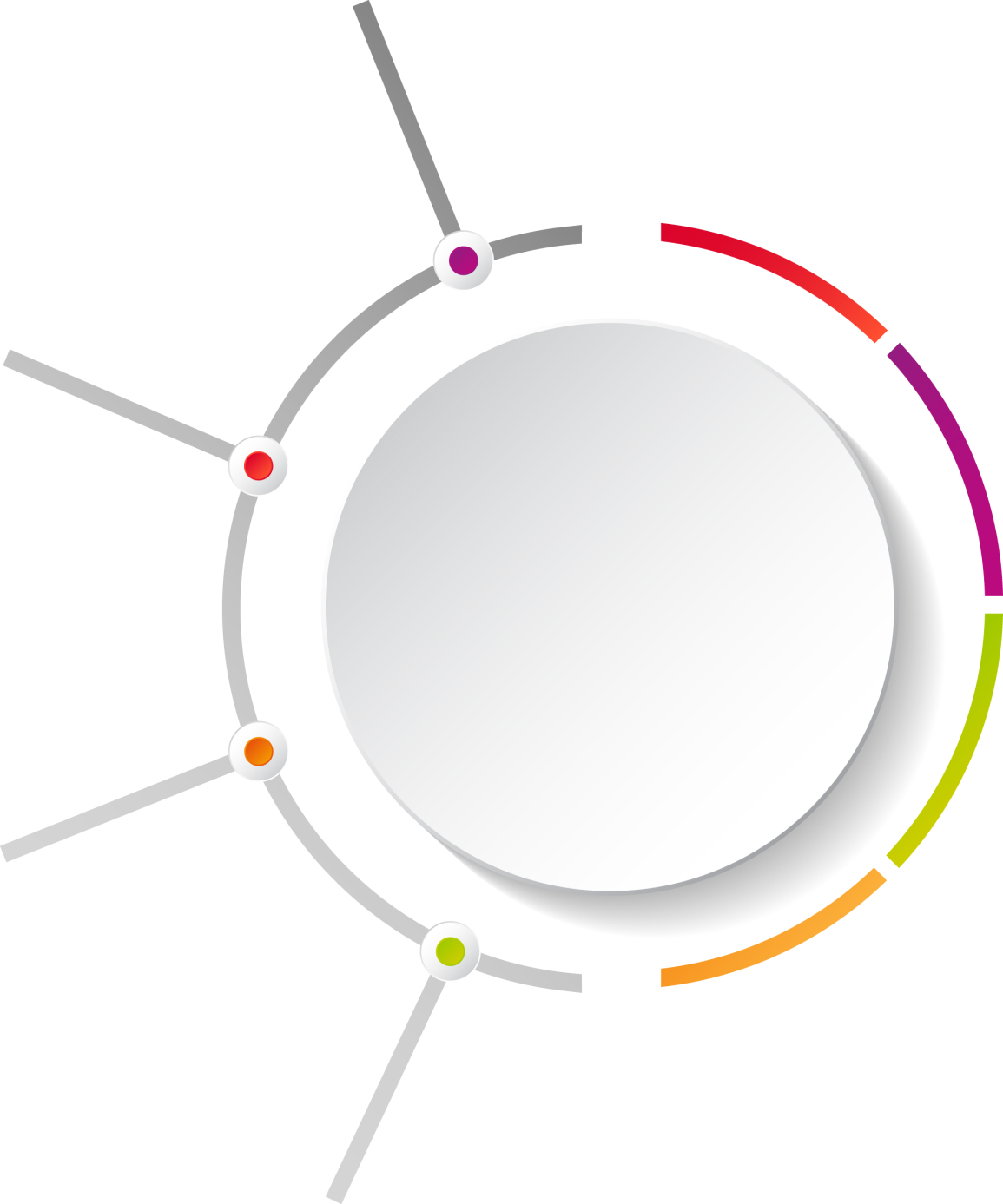 Programmes, Indicators 
and Targets
Annual Performance Plan
Planned Activities / Priorities
13
Delivery of the APP through NRF Programmes
The NRF has four (4) Programmes, viz.:

Programme 1:  Administration which includes Finance and Business Systems; HR and Legal Services; Corporate Communications; and Strategy, Planning and Partnerships.
Programme 2:  Science Engagement supporting and promoting public awareness of, and engagement with, science. 
Programme 3:  Research and Innovation Support and Advancement (RISA) which includes the support and funding of researchers and postgraduate students across the NSI through various programmes and strategic interventions.
Programme 4:  National Research Infrastructure Platforms (NRIPs) for provision of domain-balanced and globally competitive research infrastructure platforms for the research enterprise.
14
Programme 1: AdministrationIndicators and Targets
15
Planned Performance over the Medium-term Period
Fully roll out the Research output harvesting tool.
Operationalise the African Open Science Platform (AOSP).
Fully implement the Enterprise Resource Planning (ERP) system. 
Advance the Monitoring and Evaluation Framework. 
Continue with the Diversity Management Programme.
Advance the Stakeholder Engagement Strategy.
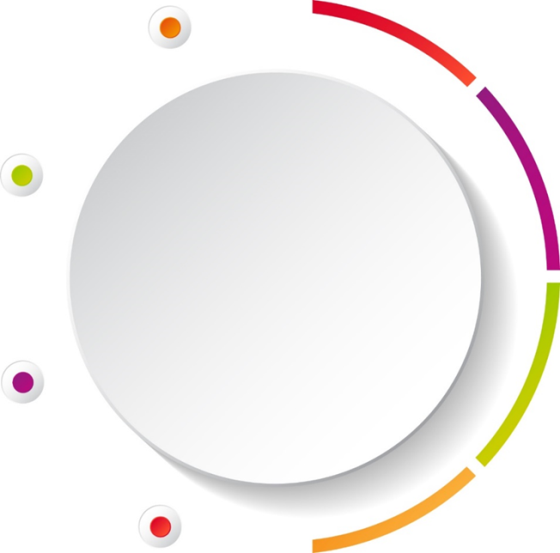 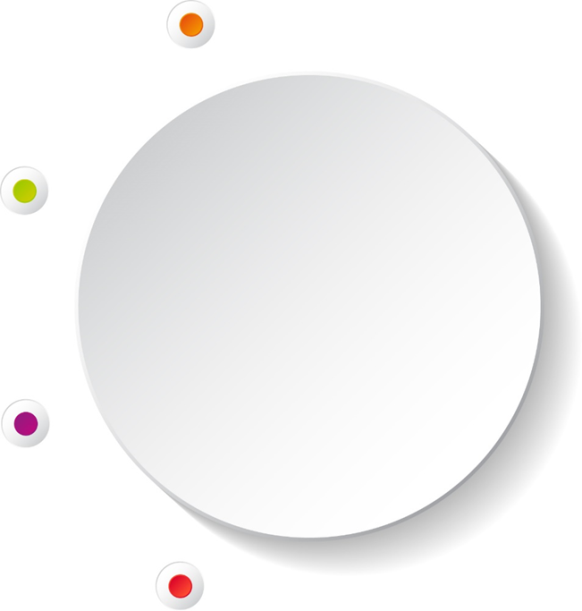 Programme 1
16
[Speaker Notes: In order for the NRF to deliver on its mandate and support the knowledge enterprise, it requires:]
Programme 2: Science EngagementIndicators and Targets
17
Planned Performance over the Medium-term Period
Creating a fit-for-purpose SAASTA to fulfil its leadership role of the science engagement mandate of the NRF and its role as a National Coordinator of Science Engagement across the NSI.
Focussing NRF investment on identifying and nurturing talent in STEMI.
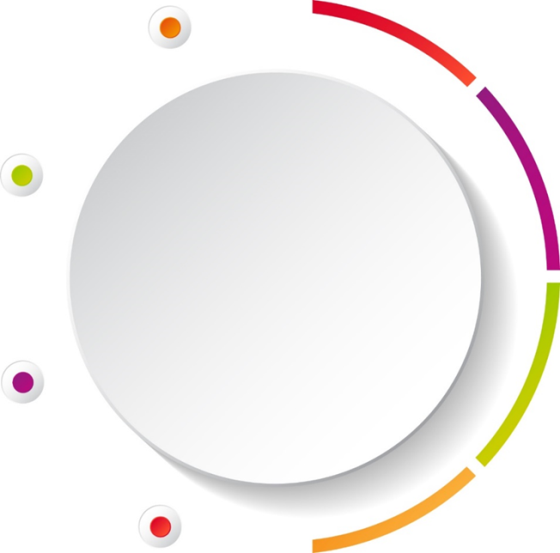 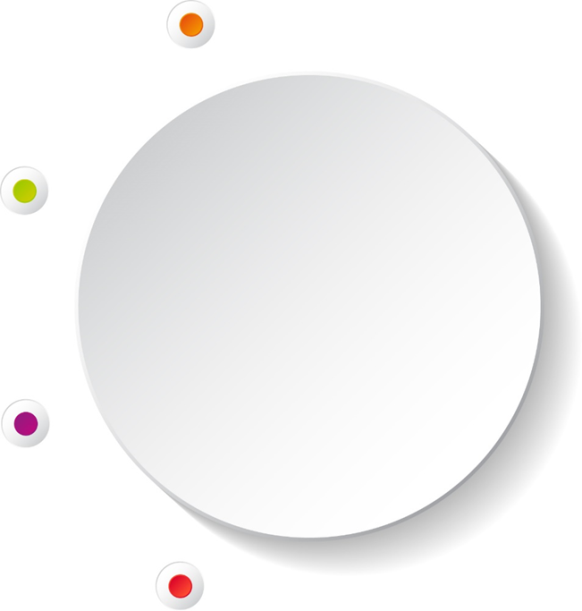 Programme 2
18
[Speaker Notes: In order for the NRF to deliver on its mandate and support the knowledge enterprise, it requires:]
Programme 3: Research and Innovation Support and AdvancementIndicators and Targets
Note:	Reduction in PG students due to implementation of the DSI/NRF Postgraduate Student Funding 	Policy.
19
Planned Performance over the Medium-term Period
In 2021/22 the first cohort of students are being funded under the new DSI-NRF Postgraduate Student Funding Policy.  
The 2020/21 equipment grant budget will be deployed in support of new NEP grants and the SRE grant for the Hydrogen Intensity and Real-time Analysis eXperiment (HIRAX) Telescope.
Continue the development and implementation of a new framework for training Instrument Scientists and Technical Professionals.
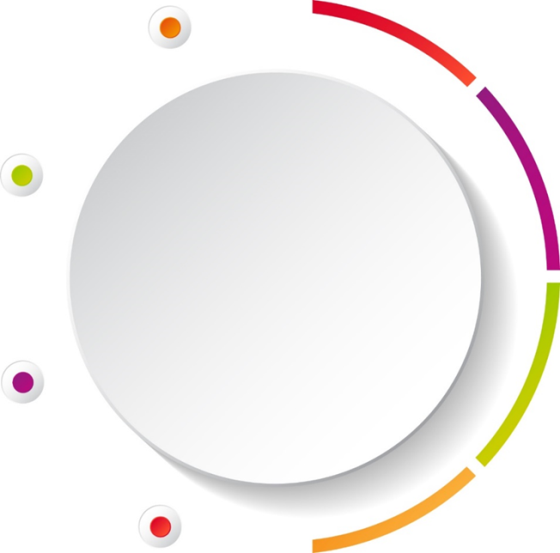 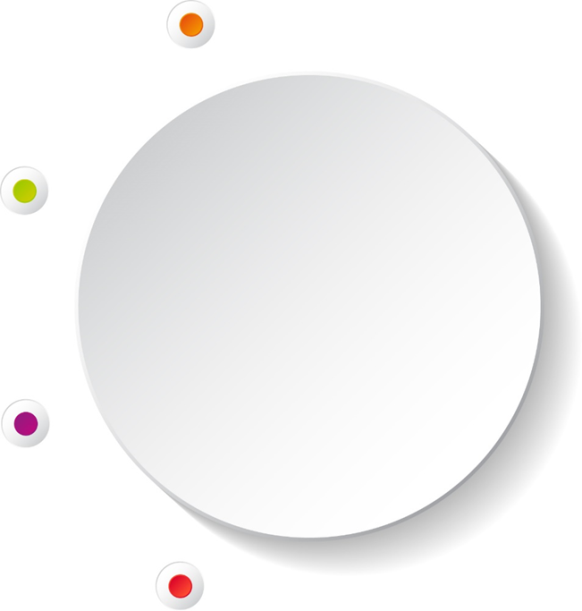 Programme 3
20
[Speaker Notes: In order for the NRF to deliver on its mandate and support the knowledge enterprise, it requires:]
Programme 4: National Research Infrastructure PlatformsIndicators and Targets
21
Programme 4 - NRIPsIndicators and Targets
22
Planned Performance over the Medium-term Period
Conceptualisation of social sciences and e-infrastructure research platforms.
Manage the build of the South African Isotope Project (SAIF) at iThemba LABS.
MeerKAT Extension Project for SARAO and build up to the initiation of the SKA-MID1 Project.
South African Large Telescope Generation 1.5 Strategic Instrumentation Initiative (SALT Gen 1.5 SII) by the SAAO. 
Further roll out of the Expanded Freshwater & Terrestrial Environmental Observation Network (EFTEON) for SAEON.
Refurbishment of the Research Vessel Phakisa and roll out of specialized Marine Science Laboratories at partner HBUs at SAIAB.
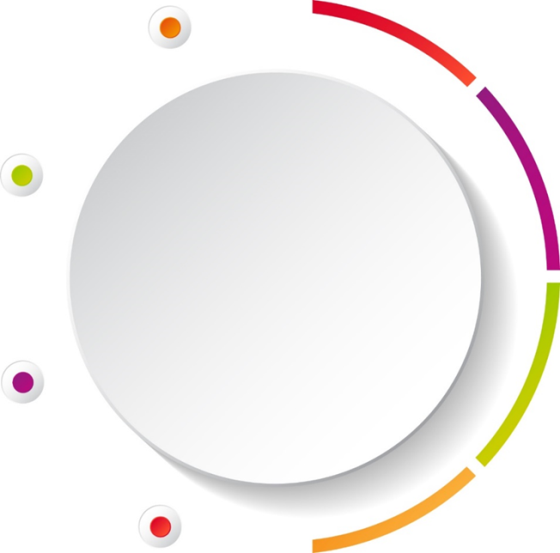 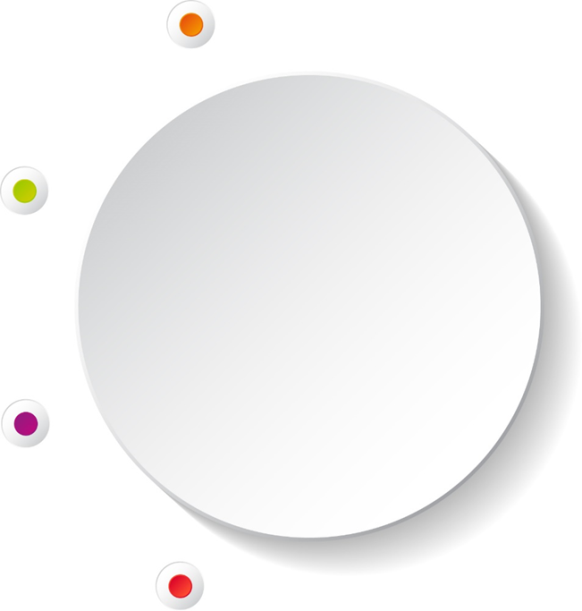 Programme 4
23
[Speaker Notes: In order for the NRF to deliver on its mandate and support the knowledge enterprise, it requires:]
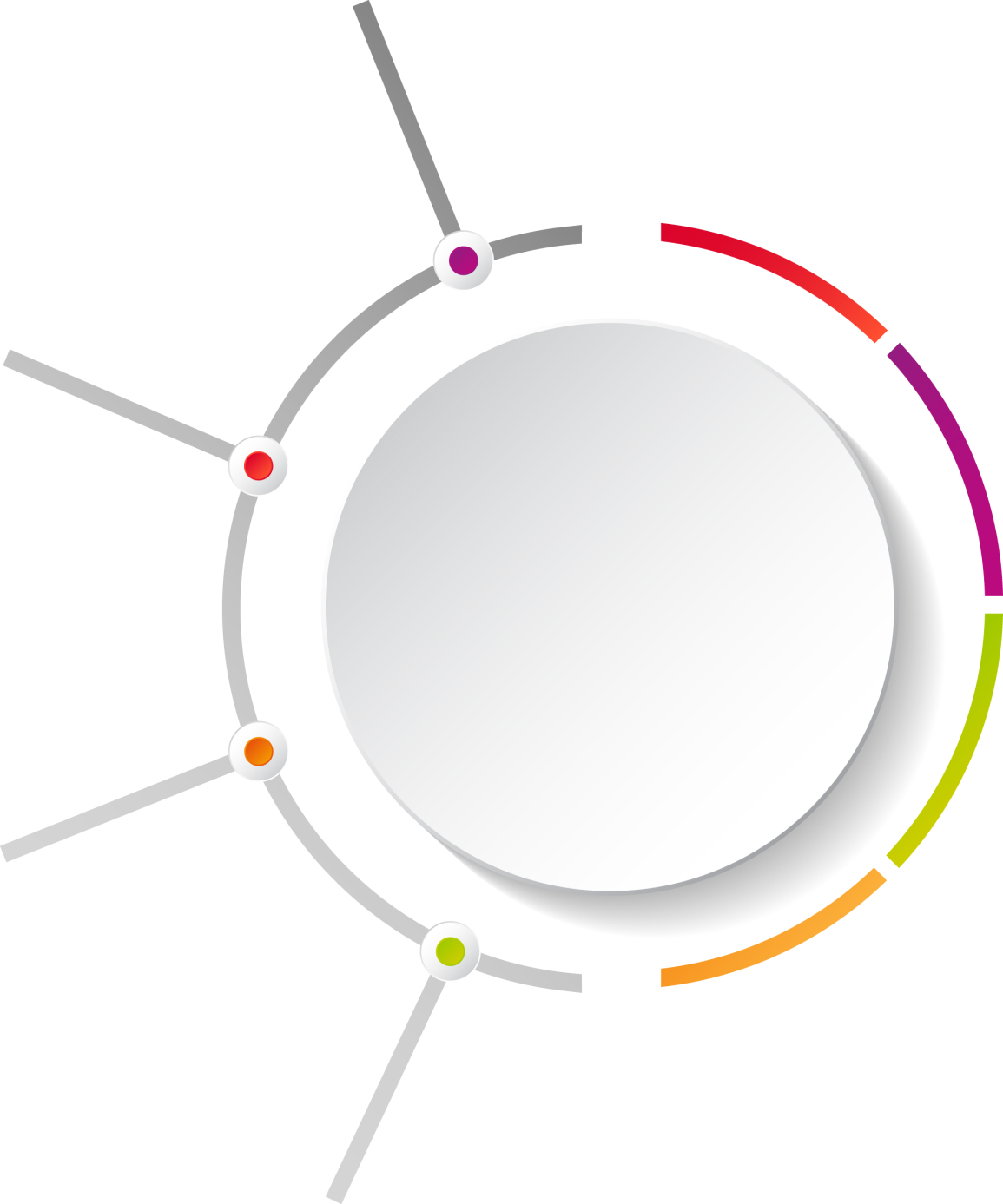 Income Trends
Financial Overview
Expenditure Trends
Budget Allocation
24
NRF Financial Overview
NRF funding is primarily received through four income streams: 
Parliamentary grant (20%); 
DSI contract funding (72%); 
Other contract income (5%); and
Sundry income (3%). 
72% of the total budget is pre-determined through DSI and other contracts whilst only 28% can be directed by the Board with Ministerial approval though the APP.
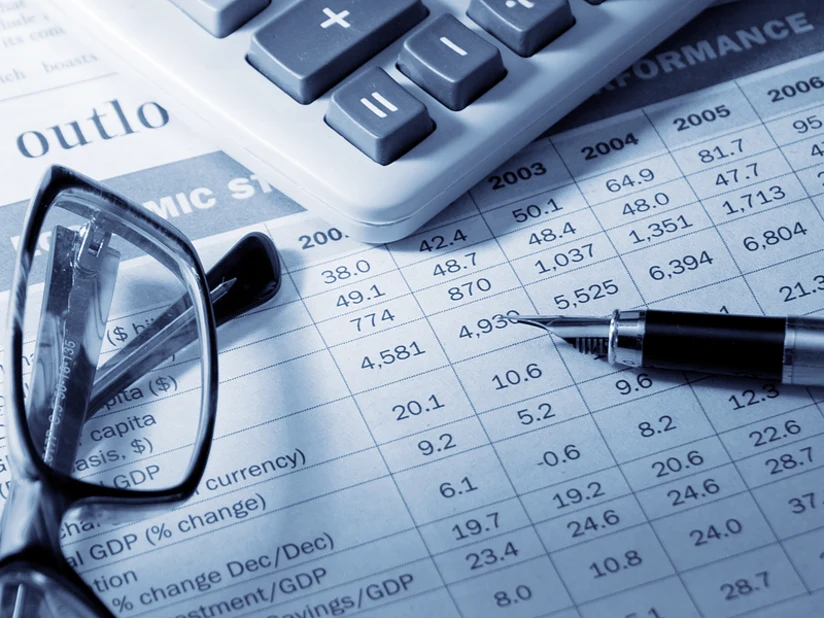 25
Other Sources of Funding
NRF uses funding instruments that include co-investments by partners for programmes such as SARChI, CoEs, Thuthuka, etc. These result in an additional annual average funding of R1,4 billion.
Intellectual Property (IP) generated through investment in the SKA project is being tracked and in the process of being interrogated with potential partners to be exploited towards further benefit to the country and the research endeavor.
Strategic Research Infrastructure projects such as the SKA project, SALT, etc. involve inflows of foreign direct investment for SA from partner countries.
The investment in the SA Isotope Facility (SAIF) project is expected to increase radio-isotope sales from an average of R50 million per annum to in excess of R200 million per annum once fully operational.
27
[Speaker Notes: Foreground:
cost of living and 
Forex

During the 2018/19 financial year, the NRF will receive parliamentary grant appropriation of R905m. This will be augmented by R3,418bn of contracts making annual income of R4,323bn . This is a reduction of R823m in nominal terms. While this translates to a decrease of 20% in real terms, the NRF will continue to, effectively and efficiently, within these parameters, support the research community in terms of its mandate.  The organisation will also continue to uphold its unwavering commitment to transformation, a strong service culture, good governance, sustainability, and research excellence.]
NRF Expenditure Trend
Note:	**The negative net capital expenditure is due to depreciation following the capitalization 	and commissioning of the MeerKAT telescope in 2019.
28
[Speaker Notes: Foreground:
cost of living and 
Forex

During the 2018/19 financial year, the NRF will receive parliamentary grant appropriation of R905m. This will be augmented by R3,418bn of contracts making annual income of R4,323bn . This is a reduction of R823m in nominal terms. While this translates to a decrease of 20% in real terms, the NRF will continue to, effectively and efficiently, within these parameters, support the research community in terms of its mandate.  The organisation will also continue to uphold its unwavering commitment to transformation, a strong service culture, good governance, sustainability, and research excellence.]
PG Budget Allocation for Programmes
* Includes the ERP and contingency funding in the event of budget cuts.
29
Internationalisation and Partnerships
COVID-19 Africa Rapid Grant fund was launched in May 2020 for two-year grants in 17 countries supported by a number of international funders.
Additional international grants through Africa partnerships and initiatives like the Belmont Forum’s Collaborative Research Actions (CRAs), Future Earth initiatives, etc. will also be supported.
A partnership between the Government Technical Advisory Committee (GTAC), the DPME and the NRF has been formalised to develop the report, assessing the effectiveness of interventions adopted by SA to combat the spread and socio-economic impact of the pandemic.
27
Internationalisation and Partnerships
SA-BRICS Research Collaboration
For the past 5-years the NRF has been participating in the BRICS STI Framework Programme (BRICS STI-PF) and is party to the annual joint multilateral calls for research proposals. 
A total of 93 joint projects, of which 31 for NRF have been supported through this partnership. 
A BRICS call focusing on health, in particular the COVID-19 pandemic, was launched in 2020 to support joint projects starting from 2021 – 2023.
In order to strengthen this research collaboration, during 2021-2025 all BRICS countries have approved the second Phase of the BRICS STI Framework Programme.
27
Emerging Priorities
NRF contributes to the Economic Reconstruction and Recovery Plan through the funding of research directed at solving some the grand challenges like pandemics (e.g., HIV/AIDS and COVID-19), Climate Change, Marine Research, and contributing to  job creation through its research infrastructure built programme.
NRF will conduct a feasibility study for establishing a South African Centre for the Study of Pandemics (SACSoP) . The NRF anticipates that the SACSoP will be a multi-disciplinary virtual centre, akin to the DSI-NRF Centres of Excellence (CoEs).
Some specifics which the NRF will explore include the following:
Ensure the COVID-19 recovery is informed by the best available research; 
Investigate the creation of a data platform for seamless sharing of research data.
Enable increased participation by SA researchers in international collaborations.
27
Concluding Remarks
Any planning for the future must factor in the potential impact of the COVID-19 pandemic on the performance and delivery of the NRF mandate.  Resources are limited and the availability of public funds have been severely impacted upon due to the pandemic. 
The transition towards implementing the DSI/NRF Post-graduate student funding policy will result in a decrease in the number of students funded as we move towards Full Cost of Study. The NRF with the DSI will continue to explore opportunities to fund those applications considered fundable. 
Key large research infrastructure projects, viz., MeerKAT+ and SAIF are progressing well despite the COVID-19 lags.
The NRF has invested considerable efforts to manage recurring costs such as salaries and utility bills.
The NRF will take into consideration the outcomes of the Decadal Plan and the HESTIIL Review in its forward planning.
27
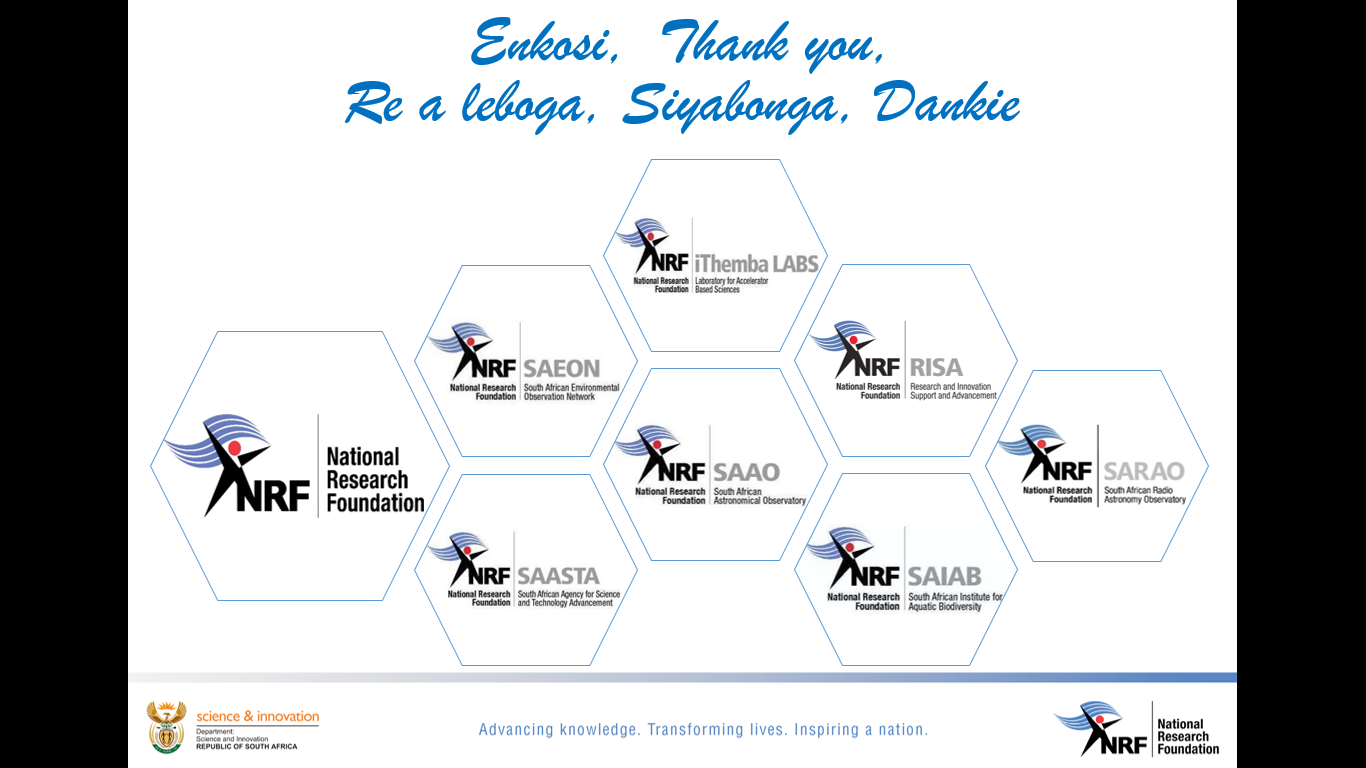